Talking About Mental Health Issues
Jan Mould, RN, BSN, MEd
Deputy Director of Competitive Events
HOSA – Future Health Professionals
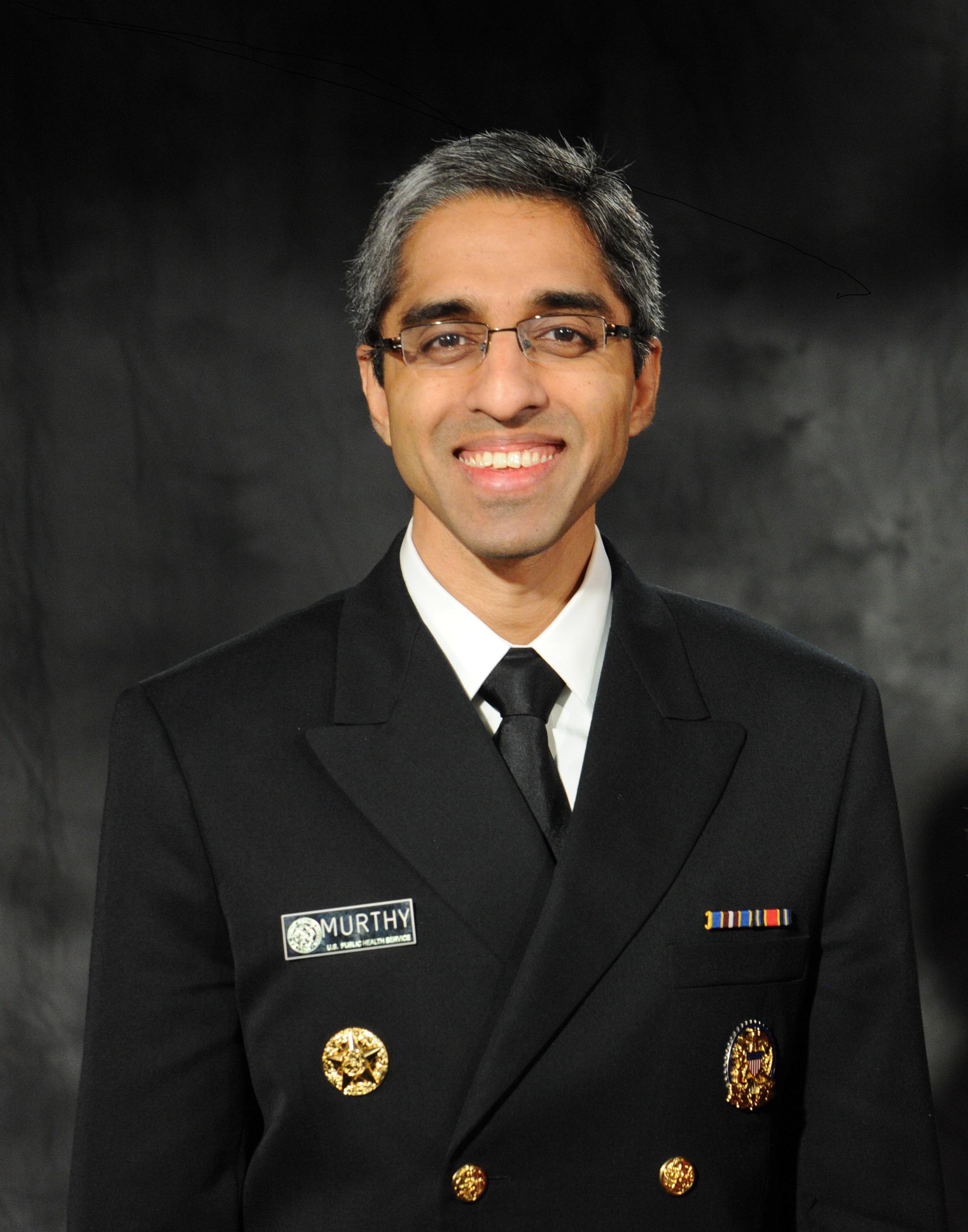 The Surgeon General’s Advisory Report, 
Protecting Youth Mental Health
[Speaker Notes: The Advisory Report is very eye opening and concerning about the Mental Health of Youth]
HOSA’S RESPONSE
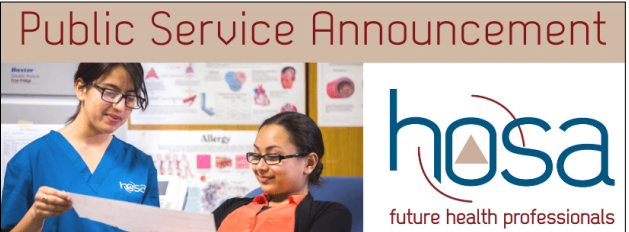 HOW TO TALK TO FRIENDS AND
 FAMILY ABOUT MENTAL HEALTH
Additions of the Mental Health Promotion and the  Emotional Well-Being Challenge Events
[Speaker Notes: Two new events and the Public Service Announcement topic]
BE 
  THERE
  CERTIFICATION
BE THERE CERTIFICATION
[Speaker Notes: Be There Certificate is required for those competing in the Mental Health Promotion Event.  It is a free online course that as a mental health professional I highly recommend.  The course is self-paced and less than 2 hours, it is available in French, English and Spanish]
The Other Side of the Coin
When do you disclose your own mental health issues?
Disclosing to others
Reasons to talk with others
When to tell
Who to tell
At work
Personal Relationships
How and what to talk about
Process talk
Concrete examples
Suggest ways to support you
DOs & DON’Ts
Don’t have to share everything

Do make sure to share the good things

Do set boundaries
Do let them know how they can support you

Do provide them information after you talk to them
NAMI – Disclosing to Others